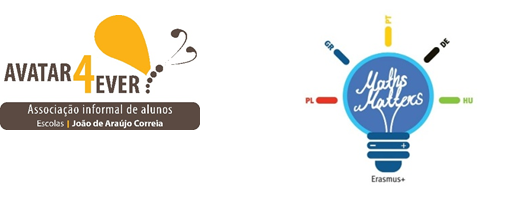 POPULATION  MODELS
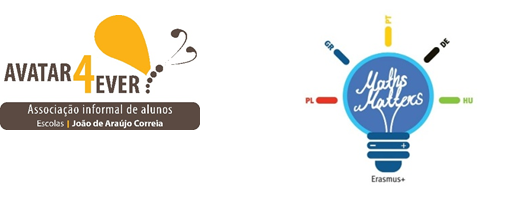 POPULATION MODELS
“The mathematics of uncontrolled growth are frightening. A single cell of the bacterium E. coli would, under ideal circumstances, divide every twenty minutes. That is not particularly disturbing until you think about it, but the fact is that bacteria multiply geometrically: one becomes two, two become four, four become eight, and so on. In this way it can be shown that in a single day, one cell of E. coli could produce a super-colony equal in size and weight to the entire planet Earth.“

M. Crichton , 1969, The Andromeda Strain
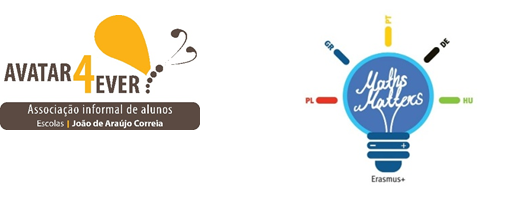 POPULATION MODELS
What are they? What are they used for?
They are mathematical models that show the growth (positive or negative) of a given population. 
They are used for predicting future population dynamics.
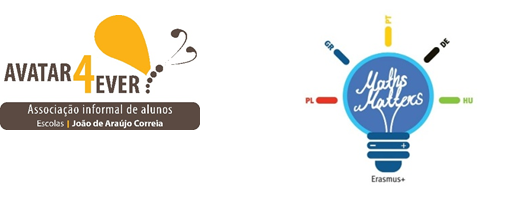 POPULATION MODELS
Discrete population growth: 
	- changes happen from time to time;
	- when a change or modification occurs, it is said that a 	transition has taken place	

Continuous population growth: 
	- changes occur at all times.
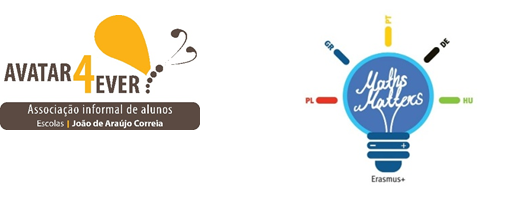 POPULATION MODELS
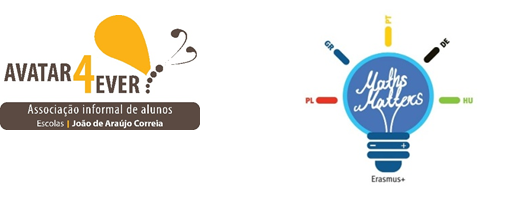 POPULATION MODELS
Logistic Growth
where e is the Euler’s number and c is the  carrying capacity of the environment or system being studied.
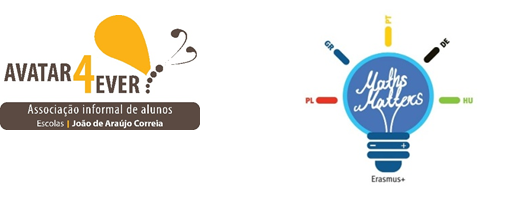 POPULATION MODELS
Characteristics:


a first stage of exponential growth – slow at first, then increasing very fast;

a turning point in the growth rate – it stops increasing to become gradually slower;

a very slow growing rate, which tends to stop changing – the environmental carrying capacity.
balance
slowdown
exponential
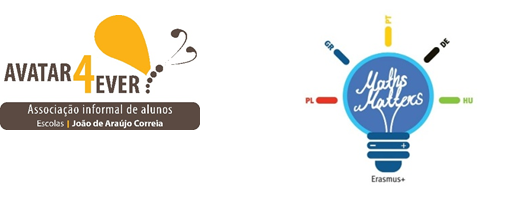 POPULATION MODELS
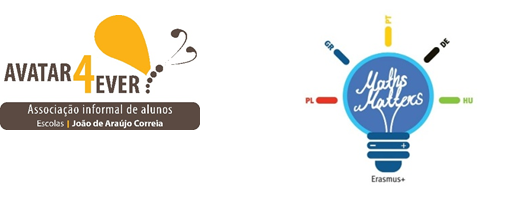 POPULATION MODELS